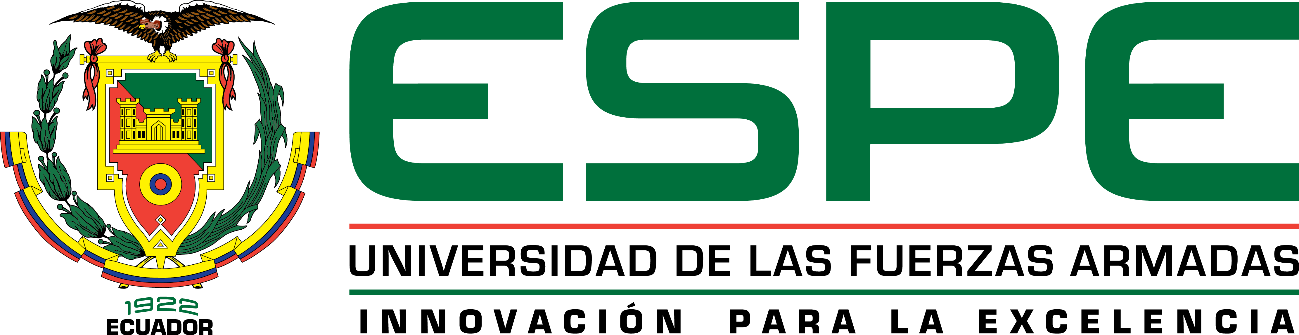 DEPARTAMENTO DE ELÉCTRICA, ELECTRÓNICA Y TELECOMUNICACIONES  
CARRERA DE INGENIERÍA EN ELECTRÓNICA Y TELECOMUNICACIONES

DESARROLLO DE UN APLICATIVO PARA CARACTERIZAR TRAMAS 802.11 EN REDES INALÁMBRICAS UTILIZANDO SOFTWARE LIBRE
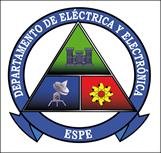 AUTOR: LARA HIDALGO ERICK DANILO
2020
Temario
Objetivos
Objetivo General

Desarrollo de un aplicativo para caracterizar las tramas 802.11 en una red inalámbrica por medio del desarrollo de una aplicación usando herramientas de software libre.

Objetivos Específicos

Levantar el estado del arte acerca de caracterización de tráfico en redes, así como el uso de herramientas de software libre para el efecto.

Analizar el tráfico de redes inalámbricas para escoger las características y parámetros a utilizar. 

Seleccionar las herramientas de software libre para la automatización del proceso de caracterización del tráfico de redes inalámbricas.
Objetivos
Objetivos Específicos

Crear un aplicativo para la caracterización del tráfico de datos en redes inalámbricas utilizando las herramientas de software libre escogidas. 

Realizar pruebas de funcionamiento de la aplicación en casos reales.

Comparar los resultados con relación a al sniffer Wireshark.
Fundamentación teórica
IEEE 802.11
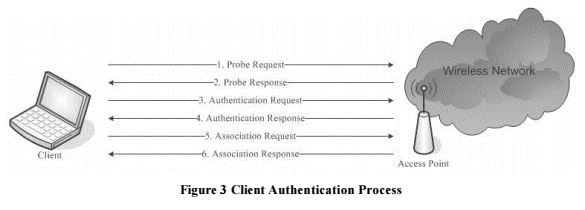 Fundamentación teórica
Tipos de tramas
Fundamentación teórica
Analizadores de tráfico
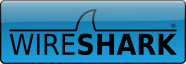 También conocido como Sniffer, es un software especializado en monitorear, capturar y analizar tramas o paquetes que circulan en una red
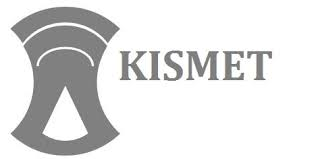 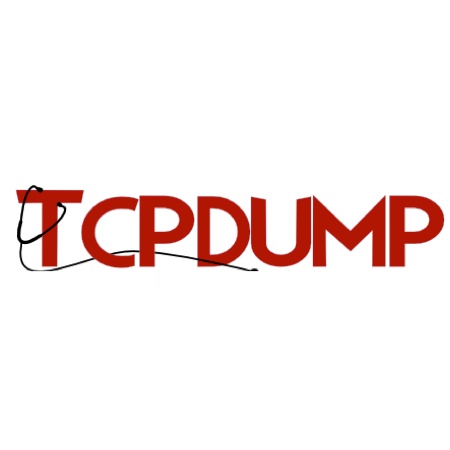 Metodología
Elementos usados
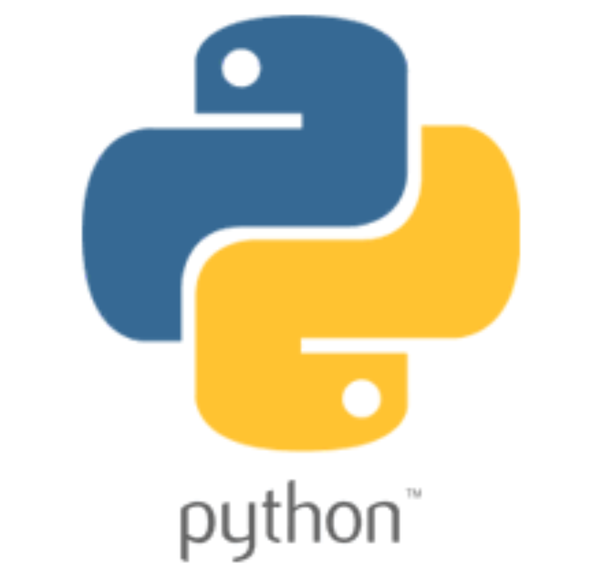 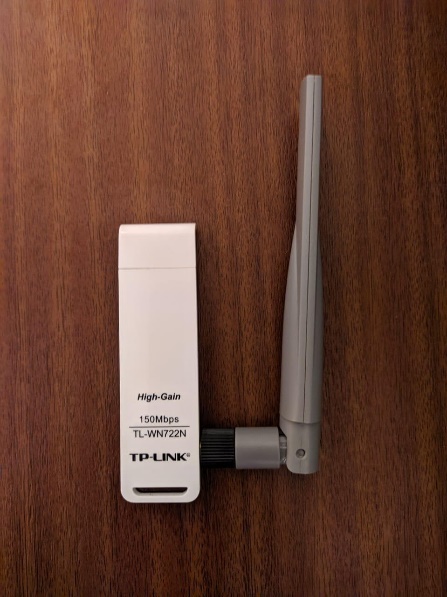 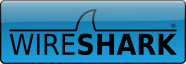 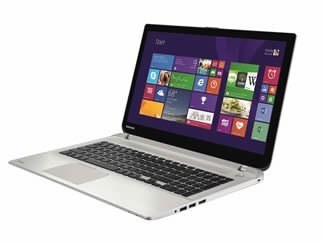 Adaptador USB inalámbrico TP-LINK-WN722N
Metodología
Estructura del programa
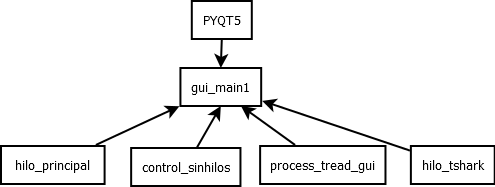 Metodología
Diagrama de bloques programa principal
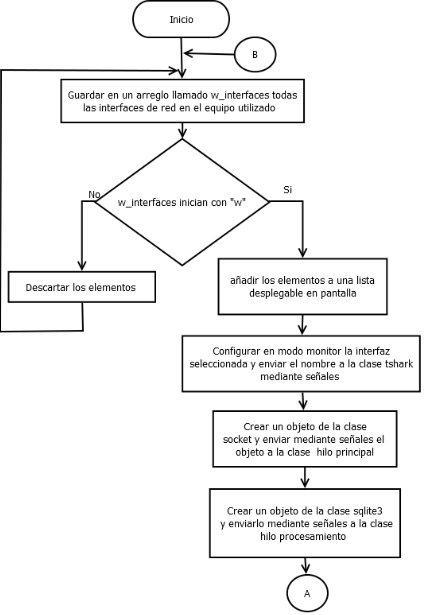 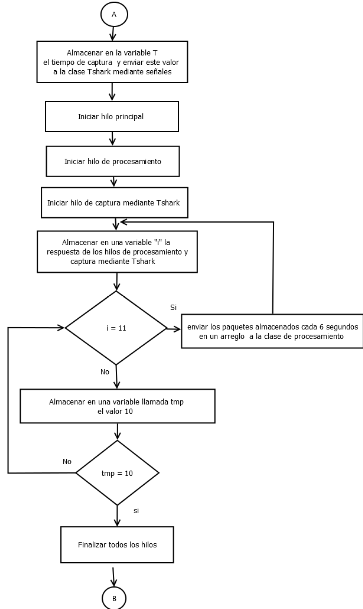 Metodología
Metodología
Interfaz Gráfica : Principal
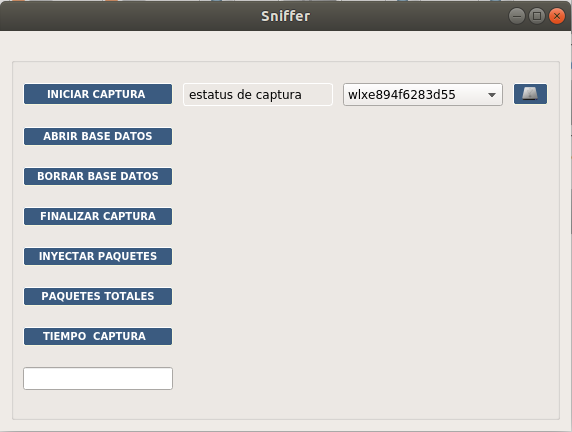 Metodología
Interfaz Gráfica : Base de datos
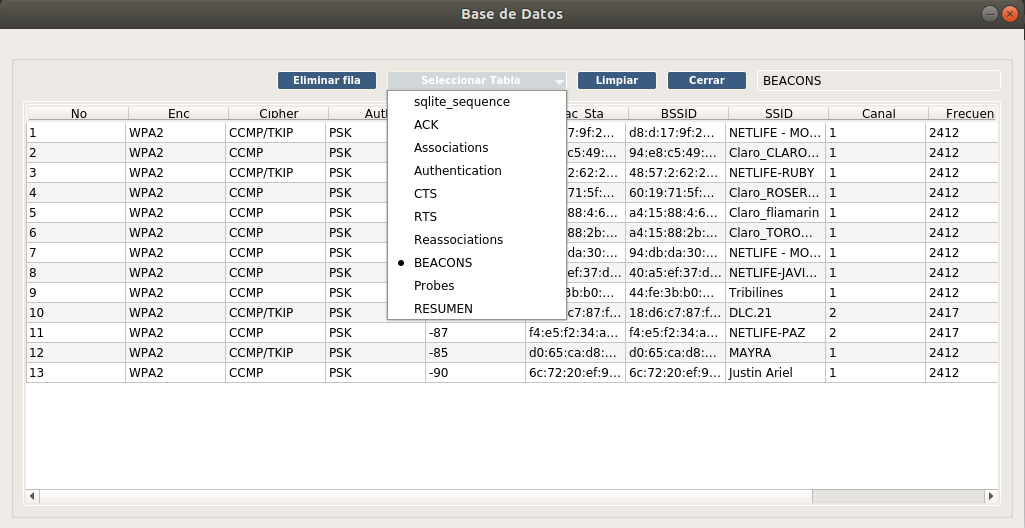 Metodología
Interfaz Gráfica : Inyectar y paquetes totales
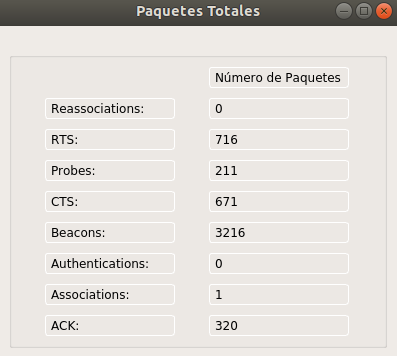 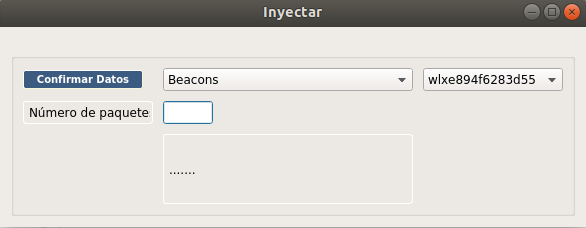 Resultados
Fabricantes AP
Resultados
Canales usados
Resultados
Seguridad
Resultados
Eficiencia
Resultados
Paquetes inyectados
Resultados
Ventana Resumen
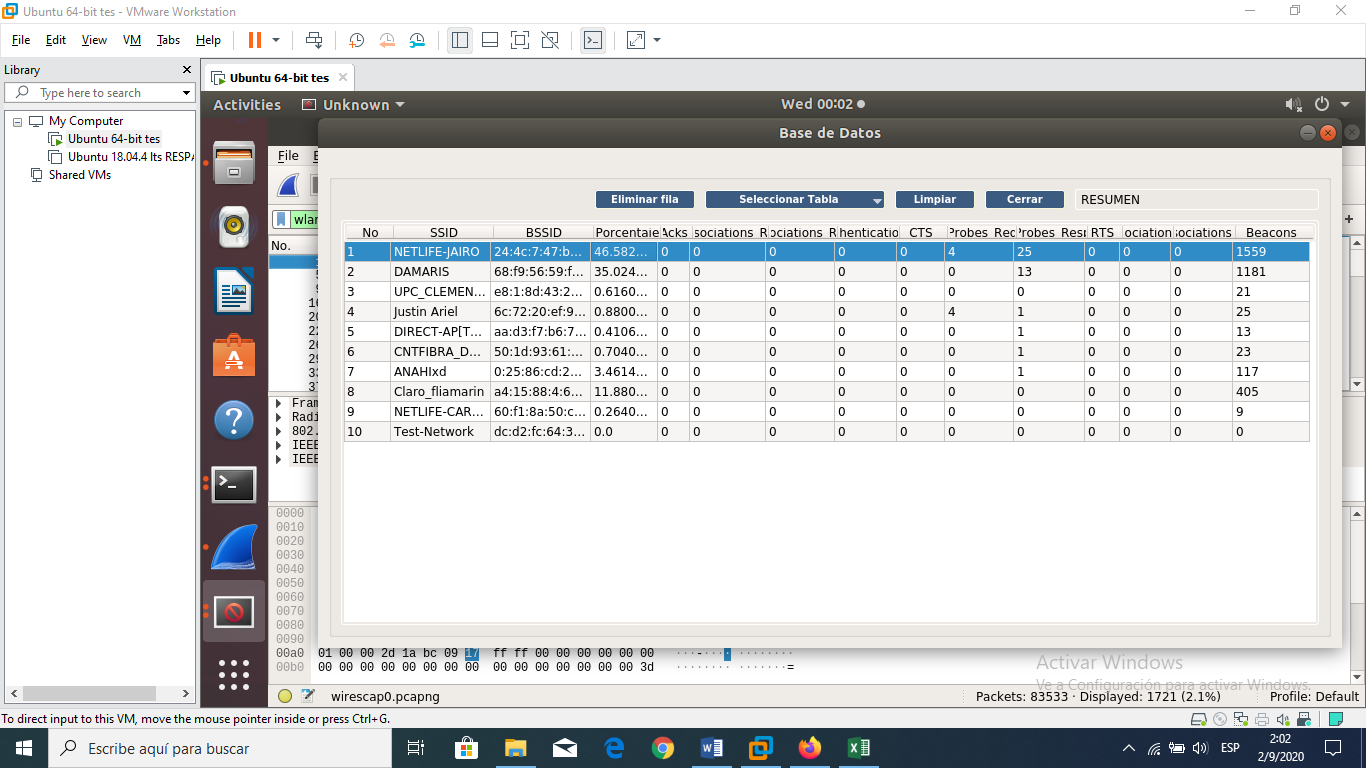 Resultados
Ventana clientes
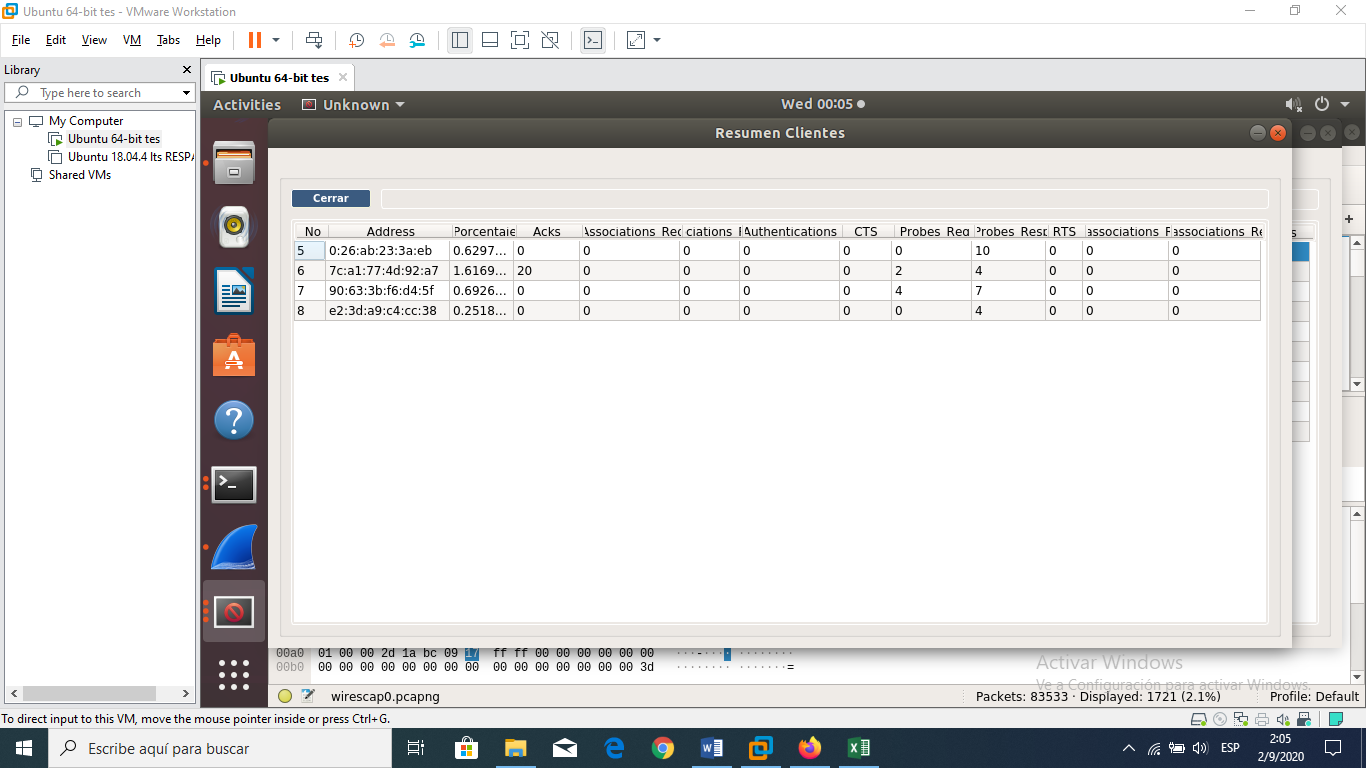 Conclusiones
Se puede concluir que es factible la realización de un aplicativo que permita caracterizar tramas 802.11 mediante el software libre Linux, con el lenguaje de programación Python que gracias a su gran capacidad, amplios módulos y librerías permitió el desarrollo óptimo del software, podemos precisar que Linux y Python se encuentran en el mercado de forma gratuita para los usuarios, es por cuanto se obtiene un ahorro significativo con relación a sniffers existentes en el mercado ya que su desarrollo tiene costos de elaboración casi nulos por lo cual solo se necesita una computadora y una tarjeta inalámbrica usb.

A través de la información sobre las tramas 802.11 se conoce, que por medio de la cabecera MAC se puede obtener la información más relevante de la trama como el tipo, subtipo, MAC address, encriptación entre otras, así como el número de bytes que ocupa cada una de estas, dicha información es indispensable para el desarrollo del aplicativo.

Se escogió los tipos de tramas más comunes y utilizados como son administración y control, de cada una de estas se obtuvo parámetros como sub tipo, frecuencia, canal, encriptación, duración y contadores que permitirán identificar el total de paquetes por trama. MAC address ya que permiten identificar BSSID y clientes para dar al usuario información completa de cada red.
Conclusiones
Se tuvo como principal desafío optimizar el programa para que no existan muchas pérdidas con la captura y procesamiento en tiempo real ya que el módulo PYQT5 con el cual se desarrolló la interfaz gráfica no puede trabajar con multiprocesing, como primera opción se usó 3 hilos 2 de ellos (captura y procesamiento) en paralelo y un tercero (Tshark) en secuencia teniendo intervalos de acuerdo al valor de tiempo ingresado por el usuario, finalmente esta opción se descartó ya que no cumplía con el objetivo y se optó por trabajar con lo los 3 hilos ejecutándose al mismo tiempo y así obtener el software en tiempo real.
Conclusiones
Una vez depurado el programa se realizaron pruebas durante 14 días en las redes domésticas del conjunto habitacional Jardín Sur en la que se encontraron 121 redes, de estas 79 usan el canal 1 y se aprecia que existe solapamiento entre canales ya que varias redes usan canales contiguos en las cuales el fabricante que se impuso fue Huawei seguido de Arris, así como la encriptación más usada es WPA2-CCPM-TKIP y 35 equipo usan el mejor mecanismo de encriptación WPA2-CCMP. Al inyectar tramas propias del programa se identificó que la captura de las mismas tanto en el programa como en Wireshark sale duplicada, esto se debe a que se utiliza la misma tarjeta para inyectar y capturar paquetes.

A su vez se obtuvo la eficiencia del programa desarrollado por medio de un análisis de error de paquetes perdidos con relación a los capturados con un sniffer comercial como Wiseshark en el cual se obtuvieron erros en el rango de 0 % a 2.55% con RTS(1.86%), CTS(1.41%), ACK(1.73%), Beacons(1.80%), Probes(2.55%), authentication(0.05%), Association y Reassociation con 0% de error, mientras que tomando en cuenta solo tramas inyectadas se obtuvo Beacons(0.20%), Probes Request(0.60%), Probes Response(0.12%), , authentication(0.09%), Association Request(0.06%), Association Response(0.15%), Reassociation Request(0.10%) y Reassociation Response(0.15%) con 0% de error, tomando en cuenta que se utilizó una única tarjeta para inyectar y capturar.
Conclusiones
Dichos errores están dentro de un margen aceptable y son debido a la programación realizada ya que, al trabajar con hilos, cada uno de estos se turna para su ejecución de 3 a 6 milisegundos en los cuales se puede tener pérdidas tanto en la captura como en el procesamiento ya que se está usando un solo núcleo para obtener información en tiempo real.
Recomendaciones
Se recomienda hacer uso del documento requerimientos.txt, el cual se lo ejecuta desde terminal para instalar todas las dependencias con las versiones usadas para no tener algún problema de compatibilidad con versiones antiguas o más actuales.

Por otro lado, la librería de Python Scapy tiene algunas limitaciones que causaron conflicto al momento de procesar los datos capturados ya que no identifica en su totalidad todas las capas de algunas tramas.

Por lo cual al hacer uso de este módulo se debe consultar la información que tiene cada tipo de trama inyectada con Scapy para que pueda ser detectada por los diferentes analizadores de red en el mercado.
GRACIAS